Sustentación del Presupuesto 2023
Comisión de Presupuesto y Cuenta General de la República
Firmado digitalmente por SALAS  PALACIOS Maria Rocio FAU  20291973851 soft
Motivo: Soy el autor del documento  Fecha: 13.09.2022 16:00:25 -05:00
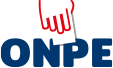 Piero Alessandro Corvetto Salinas
Jefe de la ONPE
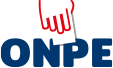 Firmado digitalmente por CHOQUE  PARILLO Doris Angelica FAU  20291973851 soft
Motivo: Doy V° B°
Fecha: 13.09.2022 15:52:23 -05:00
14/09/2022
Firmado digitalmente por CORVETTO  SALINAS Piero Alessandro FAU  20291973851 soft
Motivo: Soy el autor del documento  Fecha: 13.09.2022 16:36:08 -05:00
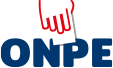 Contenido
La ONPE
Cumplimiento de metas 2019-2021, 2022 (II trim.) y proyección cierre 2022
Asignación de Créditos Presupuestarios: 2019 al 2022 y programado 2023
Ejecución Financiera 2019, 2020, 2021, 2022 (II trim.) y proyección cierre 2022
Problemática presentada en la ejecución del gasto y medidas adoptadas
Demanda adicional 2023
Propuesta de artículos para la Ley de Presupuesto 2023
1.	La ONPE
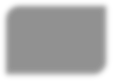 La ONPE es la autoridad máxima en la  organización y ejecución de los procesos  electorales
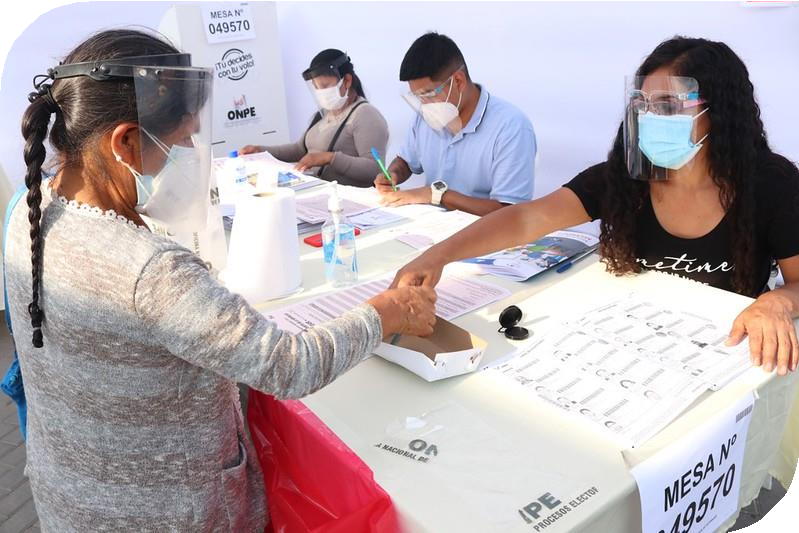 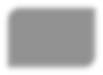 Velar por la obtención de la fiel y libre  expresión de la voluntad popular de los  ciudadanos en todos los procesos  electorales, de manera oportuna,  transparente y con un enfoque  intercultural e inclusivo
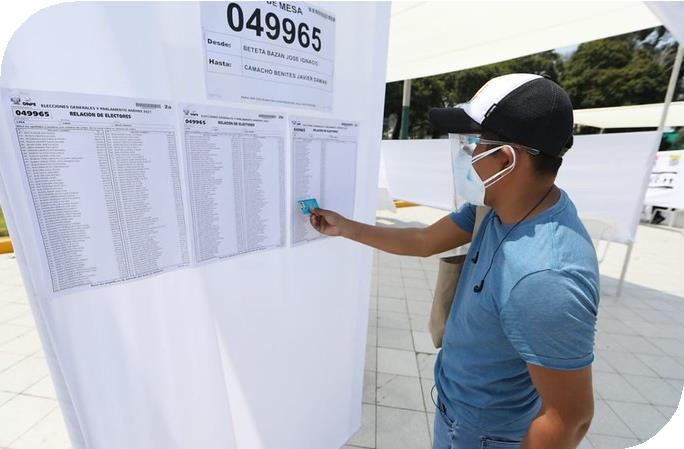 Misión
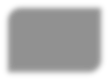 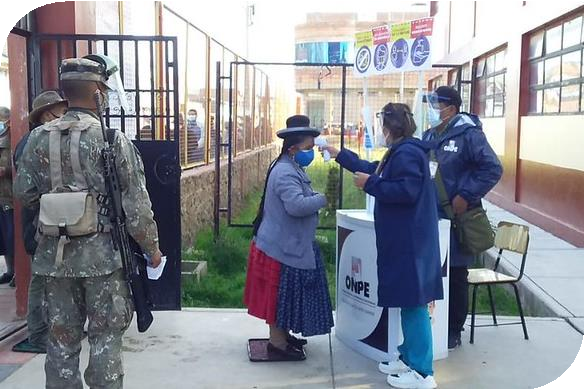 Ejecución de procesos electorales
Verificación y control de las finanzas  partidarias
Asistencia técnica
Capacitación y educación electoral
Funciones
2. Cumplimiento de metas
Año fiscal 2019 al 2021
Elecciones Municipales  Complementarias-EMC
(JUL)
2019
7 procesos electorales
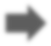 organizados con éxito
Elecciones Congresales  Extraordinarias -ECE
(ENE)
Consulta Vecinal Alto Trujillo-CV  (FEB)
de manera limpia, transparente y con reducción de  tiempos en el procesamiento de los resultados.
2020
4 organizados en un contexto de emergencia  sanitaria por la Covid-19.
1 de  ámbito  nacional  y  extranjero
organizado y ejecutado en cuatro meses.
1 organizado por primera vez  para la  elección interna de candidatos para las EG  2021.
Elecciones Internas de Candidatos  (as) EG 2021-EI
(NOV y DIC)
Elecciones Generales-EG
(ABR y JUN)
Consulta Popular de Revocatoria -  CPR
(OCT)

Elecciones Municipales  Complementarias -EMC
Distrito Chipao  (OCT)
2021
2. Cumplimiento de metas
Año fiscal 2019 al 2021
Estrategias implementadas en elecciones 2020 y 2021 para un voto seguro
en un contexto de emergencia sanitaria por la Covid-19.
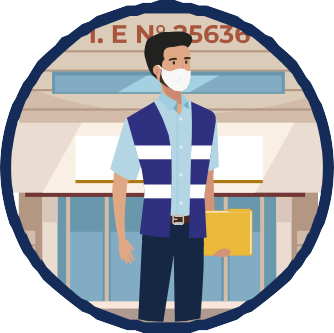 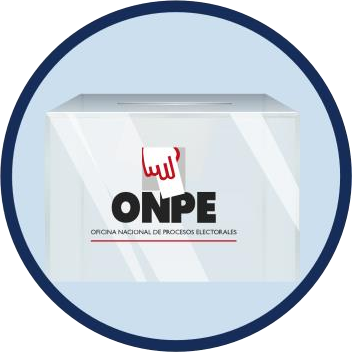 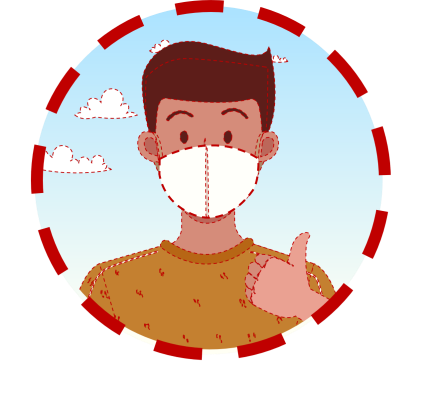 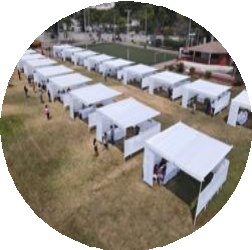 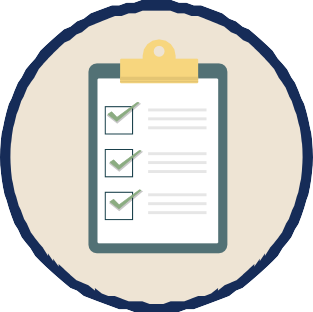 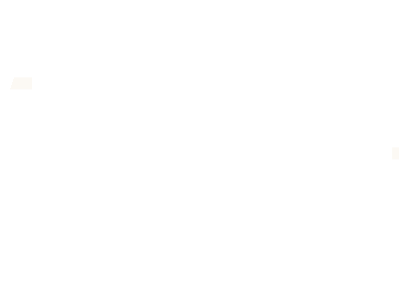 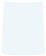 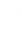 OBSERVADOR
BIENVENIDOS ELECTORES
Desconcentración  de electores
más de 11 mil locales
de votación
Recomendación para  el sufragio  escalonado
Franjas horarias
Incentivo monetario a  Miembros de mesa  Entrega de S/ 120 por  jornada electoral
Uso de espacios  abiertos  Parques, lozas
deportivas, estadios,  calles.
Seguridad y  prevención contra  la COVID-19
7 distintos  protocolos dirigidos  a los actores  electorales
2. Cumplimiento de metas
Año fiscal 2019 al 2021
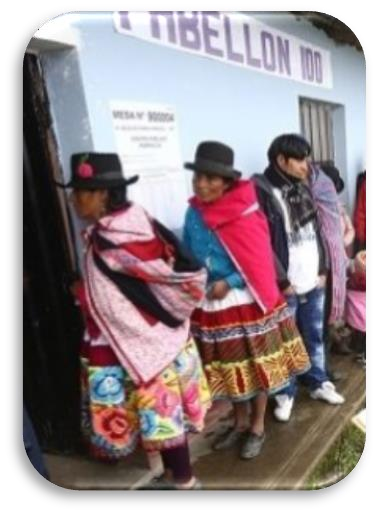 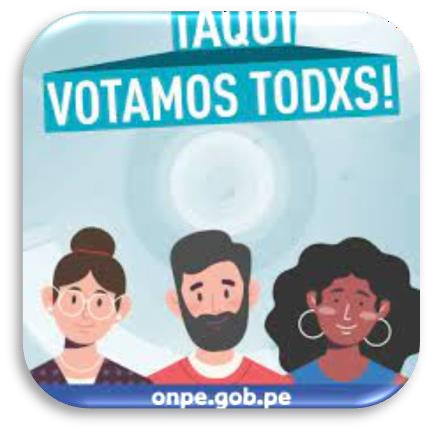 Casi un millón de electores de centros poblados votan  en su propia localidad, se incrementó en un 56% la instalación de  nuevas mesas de sufragio en comunidades alejadas de su capital distrital  para las Elecciones Generales 2021.

Más de 17 millones de peruanos informados a nivel  nacional respecto de las Elecciones Generales 2021.

Información electoral con enfoque intercultural, a  través de la producción de material informativo y de capacitación electoral  en distintas lenguas (quechua Collao y Chanka, Shipibo, Awajún,  Ashaninka), con un enfoque de género e interpretación en lengua de señas.

Más de 3 millones de electores eligieron su local de  votación más cercano a su domicilio a través de la plataforma Elige Tu  Local de Votación.
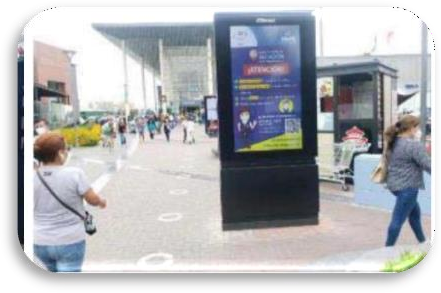 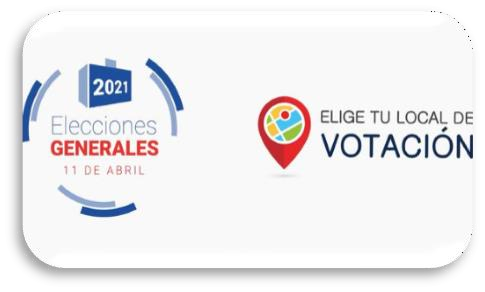 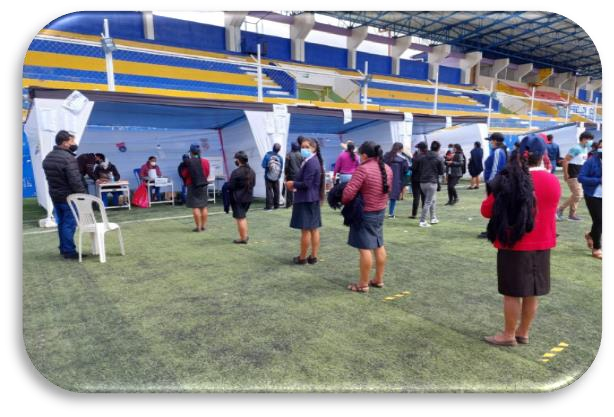 2. Cumplimiento de metas
Año fiscal 2019 al 2021
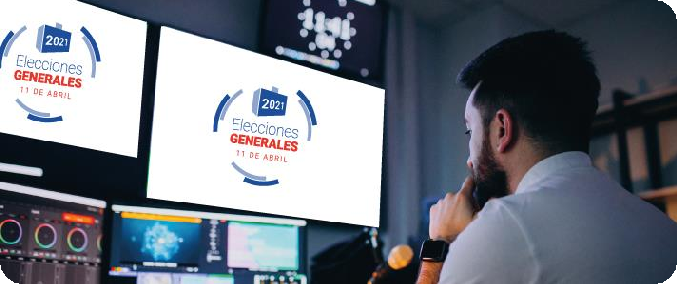 En las EG 2021, por primera vez, se implementó
un catálogo de tiempos y espacio para que las organizaciones  políticas eligieran sus espacios para la Franja Electoral.

11 319 ciudadanos participaron en eventos de  educación electoral, en las modalidades virtual y  presencial.

Adecuación y desarrollo  de soluciones
tecnológicas electorales e institucionales
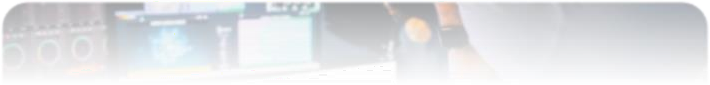 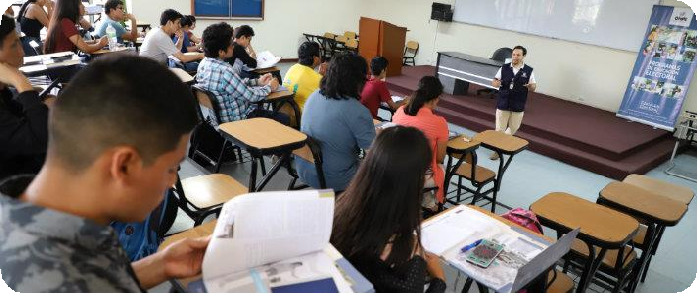 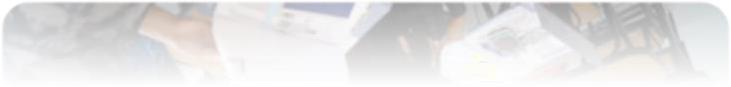 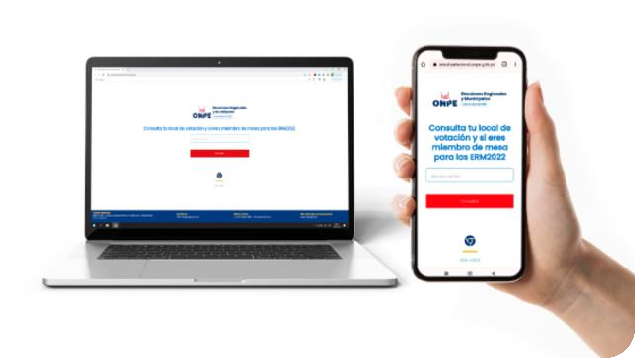 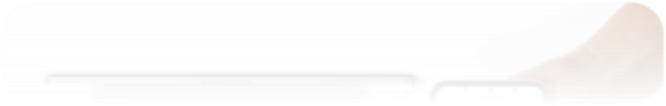 2. Cumplimiento de metas
 	Año fiscal 2022 al II Trimestre y proyección al cierre
Organización y ejecución de las Elecciones Internas de
147 organizaciones políticas para las ERM2022.

Organización y ejecución de las ERM a nivel nacional previstas  para el próximo  02 octubre 2022.

Incremento de mesas de sufragio con Solución  Tecnológica de Apoyo al Escrutinio - STAE de 3029 (EG2021)  a 8000 (ERM 2022).

7 protocolos de Seguridad y prevención contra la
COVID-19 actualizados y coordinados con la normatividad del MINSA.

Cerca de 4 millones de electores eligieron su local de  votación más cercano a su domicilio a través del ETLV

Protocolos para garantizar el derecho al voto, de  ciudadanos en condición de vulnerabilidad
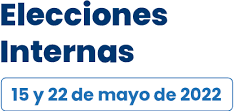 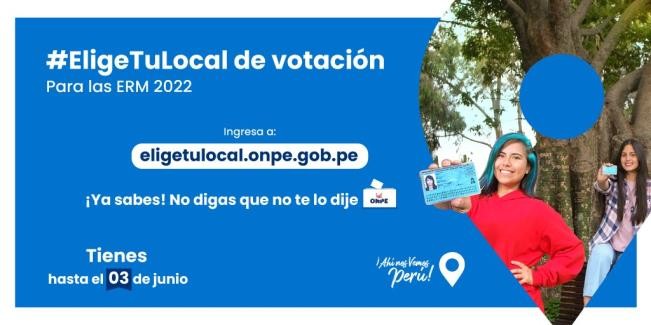 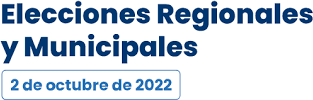 2. Cumplimiento de metas
 	Programación de metas 2023
Elecciones Municipales Complementarias
Las EMC, incluyen la realización de elecciones primarias, en tanto se mantenga la vigencia de  la Ley 30998, Ley que modifica la Ley de organizaciones política
Reducir el número de actas observadas
Uso de Solución Tecnológica para apoyo al escrutinio, mantener el uso de la plataforma

Acercar los servicios de la ONPE a los ciudadanos

Ampliar el servicio de instalación de mesas en centros poblados, incorporar a  39 centros poblados
Instalar 12 Oficinas Descentralizadas de Procesos Electorales, para acercar los
servicios electorales a la ciudadanía
Ampliar el servicio de información al elector
2. Cumplimiento de metas
 	Programación de metas 2023
Verificación y control de las finanzas partidarias
Capacitación, en aspectos relacionados con las finanzas partidarias
Verificación y control, análisis de la información financiera de las organizaciones políticas
a nivel nacional

Asistencia Técnica Electoral
A organizaciones políticas a nivel nacional en procesos de democracia interna
Organizaciones de la sociedad civil, e instituciones públicas a nivel nacional

Educación Electoral
Acciones de información sobre cultura electoral a 1397 ciudadanos/as con énfasis a mujeres y
jóvenes universitarios.
3. Análisis de la asignación de Créditos Presupuestarios
 	PIM 2019 al 2022 y Programado al 2023
983,755,069
Componentes del presupuesto  institucional
Presupuesto electoral, en una elección de  carácter nacional supera el 80% del total. Para el  año 2023, se asignó el 36% menos de lo  solicitado.

Presupuesto de funcionamiento,
equivalente al 20% de los recursos asignados,  destinados a cubrir las actividades operativas. Para  el año 2023, se asignó el 18% menos de lo
solicitado.
Presupuesto de inversión, destinado a  financiar proyectos relacionados con infraestructura  y tecnología dirigidos a mejorar la calidad de los  servicios. No se asignaron recursos para el año
2023.
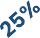 1,000,000,000
829,194,307
900,000,000	786,547,824
800,000,000
647,589,279
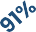 700,000,000
600,000,000
411,233,044
500,000,000
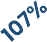 400,000,000
329,172,298
99,147,556
198,969,642
300,000,000
200,000,000
107,817,556
53,040,030
16,076,514
58,354,927
100,000,000
1,000,883
81,059,863
101,520,732
356,235
90,795,851
-
83,071,042
80,603,618
-
PIM 2019
PIM 2020
PIM 2021	PIM 2022

Ppto. Inversiones
Ppto. Institucional (PIM)
PROG 2023
Ppto. Funcionamiento
Ppto. Proceso Electoral
3. Análisis de la asignación de Créditos Presupuestarios
PIM 2019 al 2022 y Programado al 2023
101,520,732
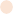 100,000,000
90,795,851
Funcionamiento
La Asignación de recursos destinados  a financiar las actividades de  Funcionamiento, comprende tres  grandes rubros:
Gastos Generales
Gastos de Personal
El Financiamiento Publico Directo
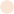 83,071,042
81,059,863
80,603,618
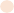 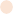 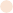 80,000,000
42%
42,802,232
44%
39,752,104
38%
30,604,960
60,000,000
42%
35,071,797
42%
33,950,745
40,000,000
35%
35,715,746
34%
30,522,728
39%
31,252,686
39%
32,403,241
20,000,000
42%
33,911,965
23%
20,521,019
24%
19,202,217
16%
12,740,908
23%
23,002,754
19%
15,596,004
-
2019	2020	2021
FPD	Gastos de Personal
2022
Gastos Generales
2023
PIM
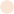 3. Análisis de la asignación de Créditos Presupuestarios
PIM 2019 al 2022 y Programado al 2023
60,000,000
Inversión
Periodo 2019-2022
53,040,030
50,000,000
40,000,000
Proyectos de Inversión
30,000,000
IOARR,
Estudios de pre inversión
20,000,000
10,000,000
Para el 2023 no se aprobaron recursos  para inversión
356,235
1,000,883
58,354,927
-
-
2019
2020
2021
2022
2023
Inversión
3. Análisis de la asignación de Créditos Presupuestarios
PIM 2019 al 2022 y Programado al 2023
Presupuesto Electoral
El año 2023, están programadas las EMC derivadas de las ERM 2022
4. Ejecución financiera
De los años 2019 al 2021
800,000,000
Año 2021
91%
de ejecución  716,291,244
100%
644,619,659
700,000,000
600,000,000
Año 2020
81%
de ejecución
331,404,505
La ejecución del  presupuesto de la ONPE  en el año 2021 alcanzó el
91%
500,000,000
400,000,000
Año 2019
74%
de ejecución  147,339,713
84%
275,102,987
300,000,000
200,000,000
74%
79,480,411
89%
71,671,586
100,000,000
75%
67,859,302
60%
56,301,518
-
-
58%
-
2019
2020
2021
PIM Inversiones
Ejecución Funcionamiento
PIM Funcionamiento
Ejecución Proceso Electoral
PIM Proceso Electoral
Ejecución Institucional
Ejecución de Inversiones
4. Ejecución financiera
Al II trimestre y proyección al cierre del Año fiscal 2022
1,000,000,000
97%
900,000,000
953,399,149
78%
800,000,000
70%
768,099,149
700,000,000
684,329,519
600,000,000
Se proyecta que al cierre  del año, la ejecución será  de 97%
49%
500,000,000
38%
479,829,519
400,000,000
21%
374,351,045
11%
202,705,927
300,000,000
8%
6%
106,338,014
4%
83,578,191
200,000,000
2%
60,437,359
1%
42,127,593
19,937,770
7,026,241
100,000,000
-
Ene
Feb
Mar
Abr
May
Jun
Jul
Ago
Set
Oct
Nov
Dic
% de ejecución acumulada al II Trim 2022

% de ejecución acumulada a ago-2022

% de ejecución acumulada al cierre 2022
PIM
Ejecutado al II Trimestre (Ene-jun)
Ejecutado a la fecha

Proyección de ejecución
5. Problemática presentada en la ejecución del
gasto y medidas adoptadas
Para el desarrollo de sus actividades en el período 2020-2022 la ONPE tuvo que enfrentarse con una serie de
dificultades, para las cuales aplico distintas estrategias

Ejecución de elecciones en el período 2021-2022 en pandemia por COVID19
Problemática
Jornada electoral durante la segunda ola de la  pandemia con elevados picos de fallecimientos  diarios
Temor de los miembros de mesa y electores al  contagio
Bienes y servicios escasos y/o con precios  elevados
Servicios institucionales mayoritariamente  presenciales
Desactualización domiciliaria de los electores por
problemas de cierre de registro en pandemia
Medidas adoptadas
Adopción de protocolos de seguridad y prevención para
los distintos actores electorales
Uso de espacios abiertos para garantizar el  distanciamiento
Ampliación de la plataforma ETLV para acercar el local
de votación a los electores
Uso de elementos de protección personal a los miembros  de mesa y personal de campo
Uso de medios digitales para la información y
capacitación electorales
Intensificación de plataformas virtuales para el trabajo  operativo
6. Demanda adicional 2023
Elecciones Municipales Complementarias
Estrategias priorizadas	S/ 6,383,750
Instalar mesas de sufragio en nuevos  centros poblados para facilitar el acceso  al sufragio
Contar con  01 Coordinador por cada  mesa de sufragio
Uso de Solución tecnológica de  apoyo al escrutinio, como apoyo a  los miembros de mesa
Elaboración de materiales informativo  y de capacitación electoral con  enfoque de derechos
Continuar con la adecuación de las  soluciones tecnológicas empleadas  para las ERM
6. Demanda adicional 2023
Funcionamiento y Operatividad
S/	46,065,288
Gasto de Inversión
S/ 18,872,258
Gasto Corriente / Consumo
S/ 27,193,030
Proyectos
S/ 18 872 258
Inicio de la construcción de la sede  institucional ONPE
S/ 12 000 000
Soluciones tecnológicas electorales
S/ 6 872 258
Microformas
S/7,055,666

Digitalización de más de 5  millones de documentos  electorales de 2001 a 2010
Transformación
Digital
S/ 2,717,500
Tecnologías para el desarrollo  electoral
Mejora de los servicios  de la ONPE a nivel  nacional
S/ 5,286,200
Fortalecer las ORC
Mantenimiento de  recursos informáticos  S/ 9,056,362
Asegurar la continuidad operativa  informática de la ONPE
Fortalecer la  información electoral y  sus canales de comunicación
S/ 3,077,302
7. Artículos a ser incluidos en la Ley de Presupuesto 2023
Fomentar la participación de los miembros de mesa para las EMC 2023
“Autorícese a la Oficina Nacional de Procesos Electorales, a realizar pago de compensación económica a favor de los  Miembros de Mesa que efectúen labores para la Jornada Electoral de las Elecciones Municipales Complementarias 2023 -  EMC 2023”
Asegurar la información electorales a los actores de los procesos electorales
“Exceptuase a la Oficina Nacional de Procesos Electorales de lo dispuesto en el numeral 9.15 del artículo 9 de la Ley de
Presupuesto del año 2023, en la partida 2.3 2.2 4”
Asegurar la función de divulgar por todos los medios de publicidad disponibles, los fines, procedimientos y formas del acto  de la elección y de los procesos a cargo de la ONPE; así como de la propaganda electoral, ante posibles incrementos.
Autorización para emplear los recursos directamente recaudados
“Exceptuase a la Oficina Nacional de Procesos Electorales de lo dispuesto por el Decreto Supremo N° 043-2022-EF (numeral
15.3 del articulo 15 y numeral 1 de la primera disposición complementaria final del Decreto Legislativo 1441), a fin de emplear
durante el año 2023, sus recursos presupuestales generales en la fuente de recursos directamente recaudados.”